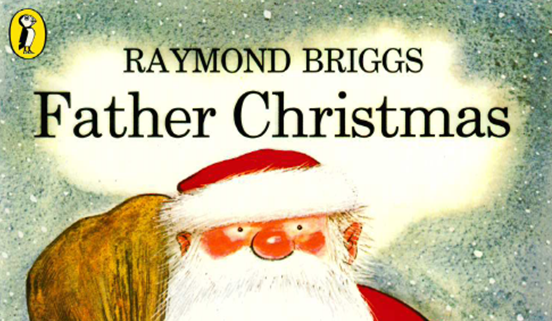 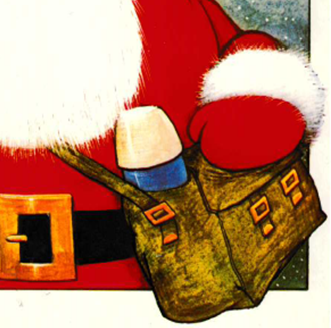 Look ! 
Father Christmas is going to work
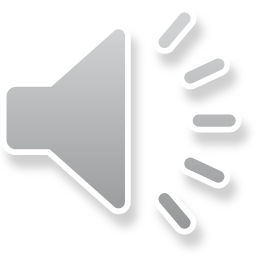 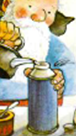 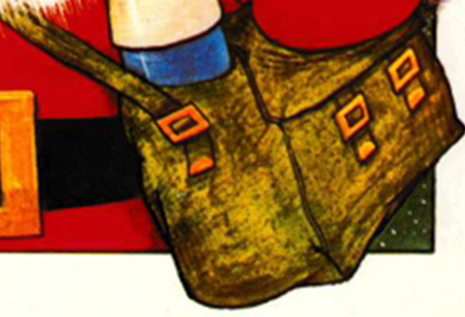 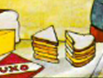 Sandwiches
Shoulder bag
Thermos
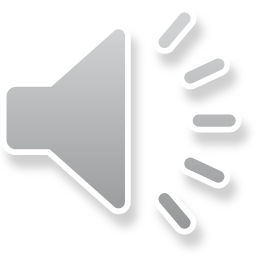 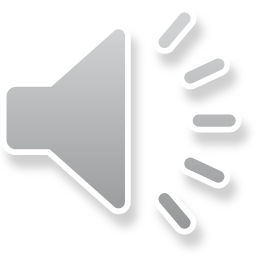 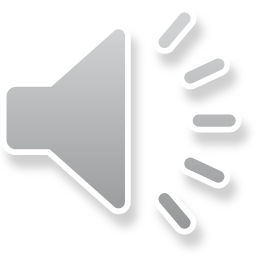 Santa is an ordinary man ...
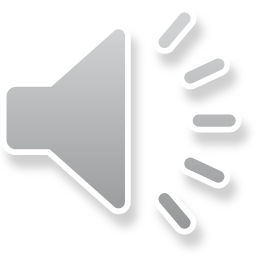 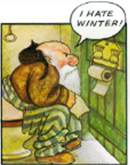 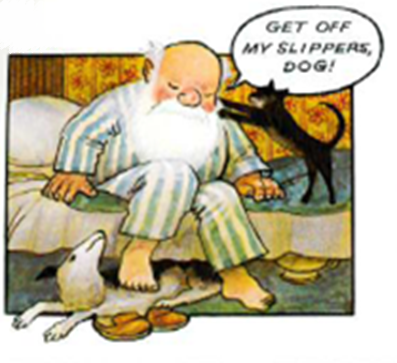 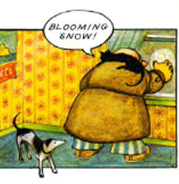 Cares about the weather ...
He puts on slippers ...
Goes to the loo (toilet) and grumbles ...
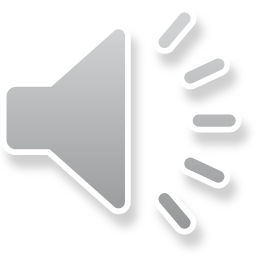 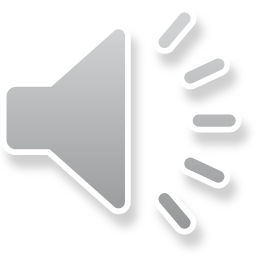 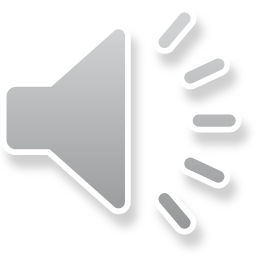 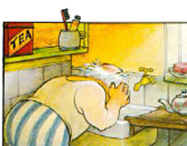 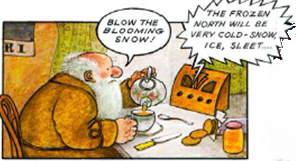 Has  breakfast and listens to the radio ...
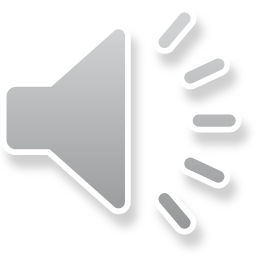 Has a wash ...
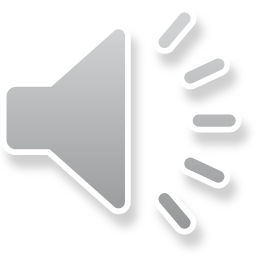 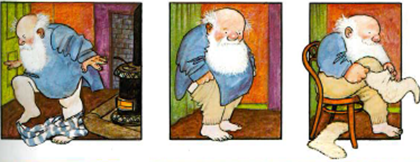 ...gets dressed ...
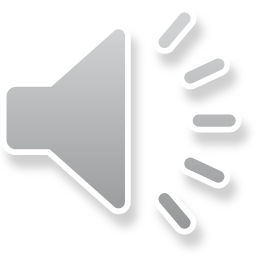 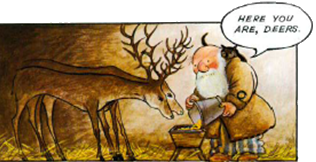 ... feeds his pets.
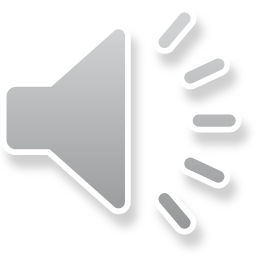 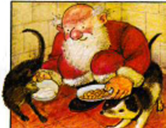 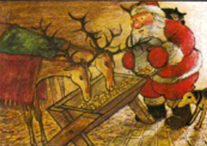 Cat    and   dog
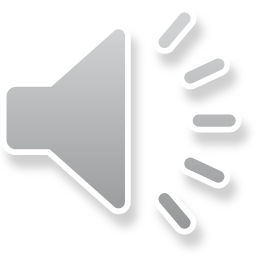 Reindeer
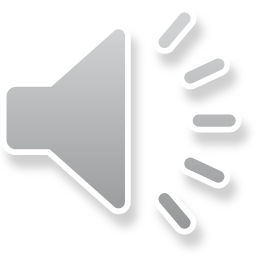 His job is to deliver presents to people in the world ...
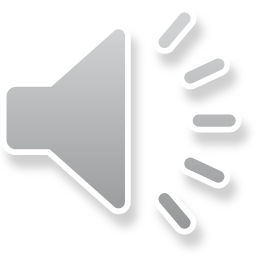 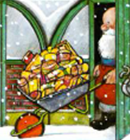 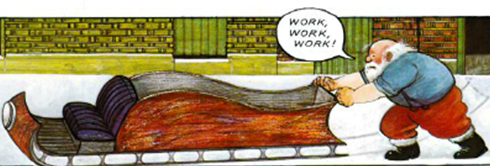 The sleigh
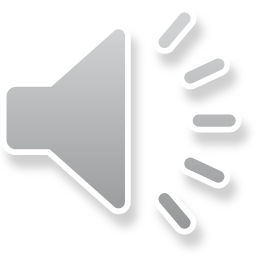 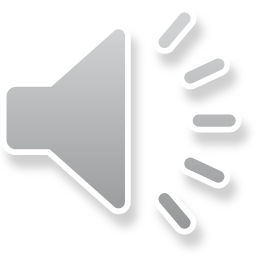 The presents
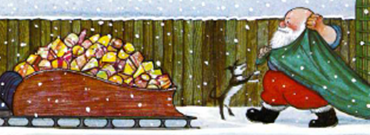 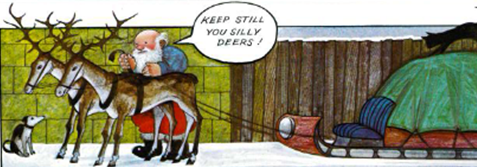 Covering the presents
Tying the reindeer
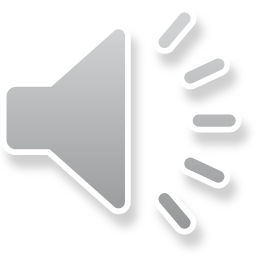 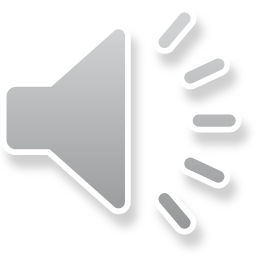 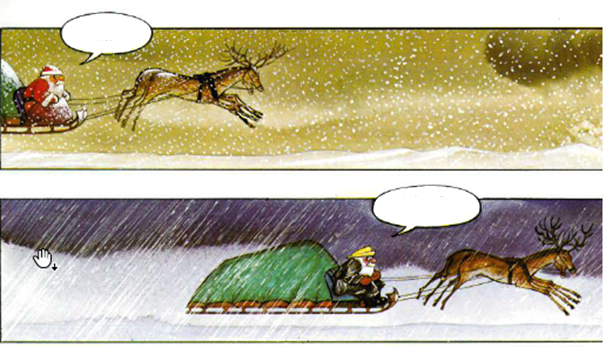 snow
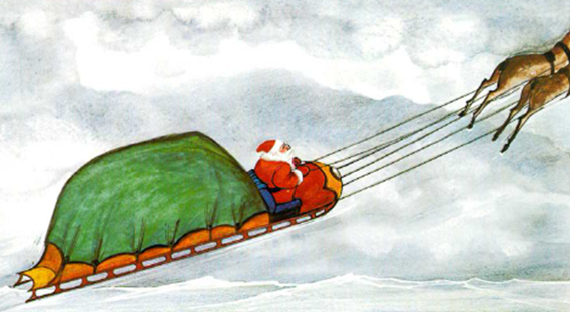 rain
He goes through the air ...
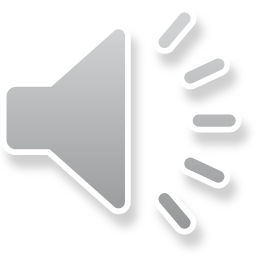 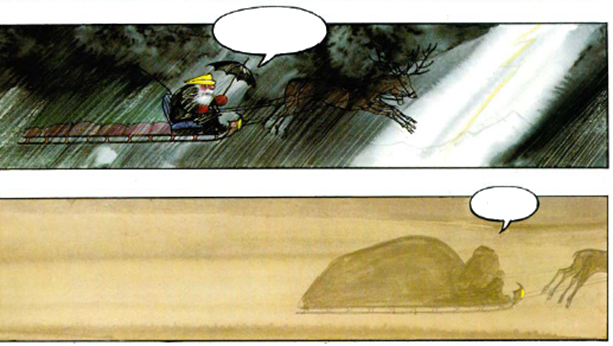 storm
... And braves the weather : Can you tell the weather ?
Fog
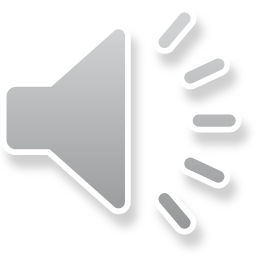 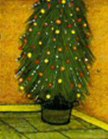 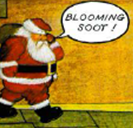 Father Christmas puts the presents under the Christmas tree
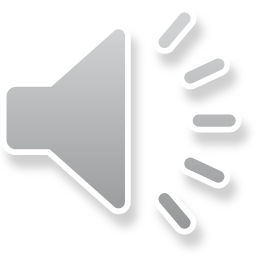 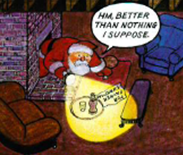 Sometimes, he finds a small present left for him ...
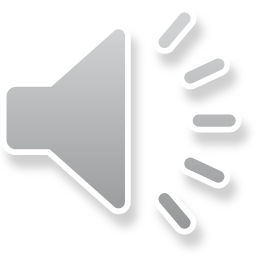 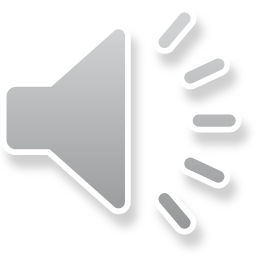 Time for a picnic !
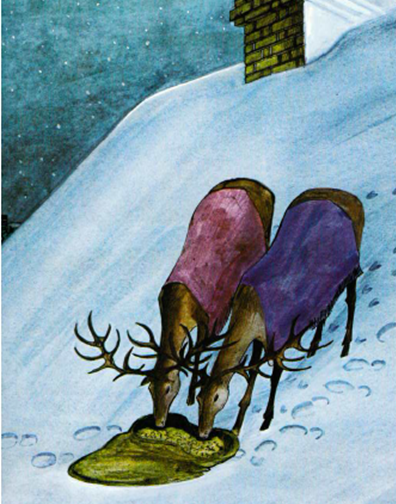 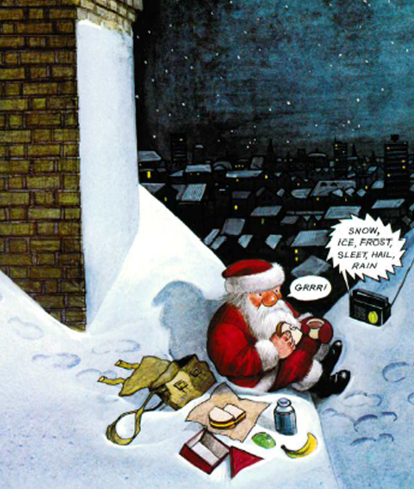 What can you see in this picture ?
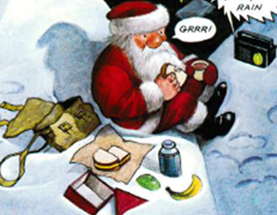 Radio
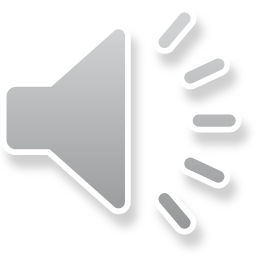 Shoulder bag
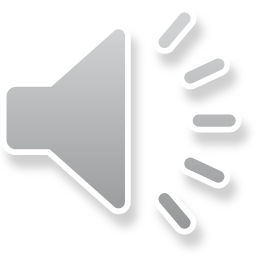 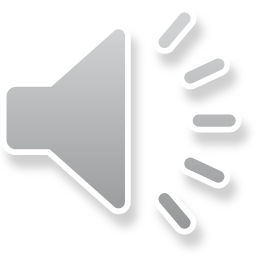 Thermos
Sandwiches
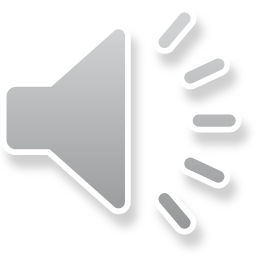 Banana
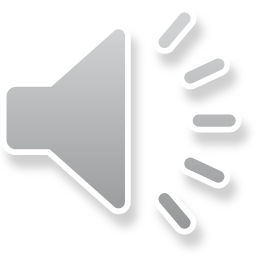 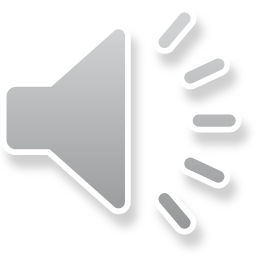 Apple
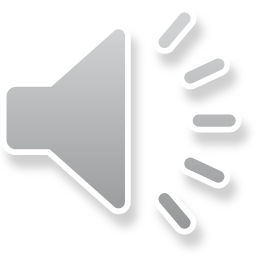 What can you see through that window ?
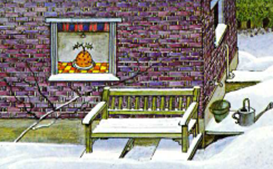 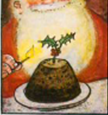 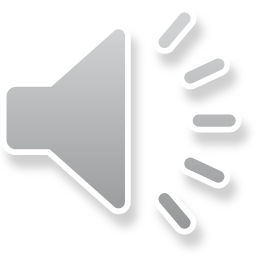 Yes ! A christmas Pudding !
Do you know these monuments ?
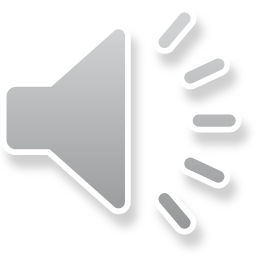 Where can you find them ?
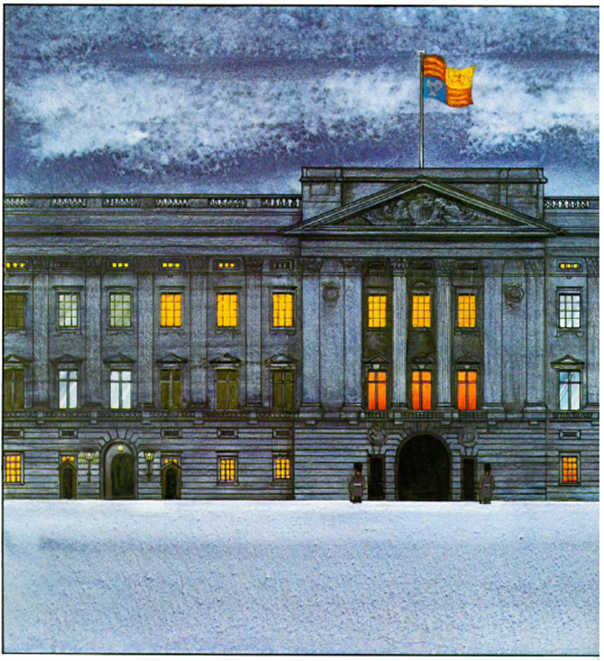 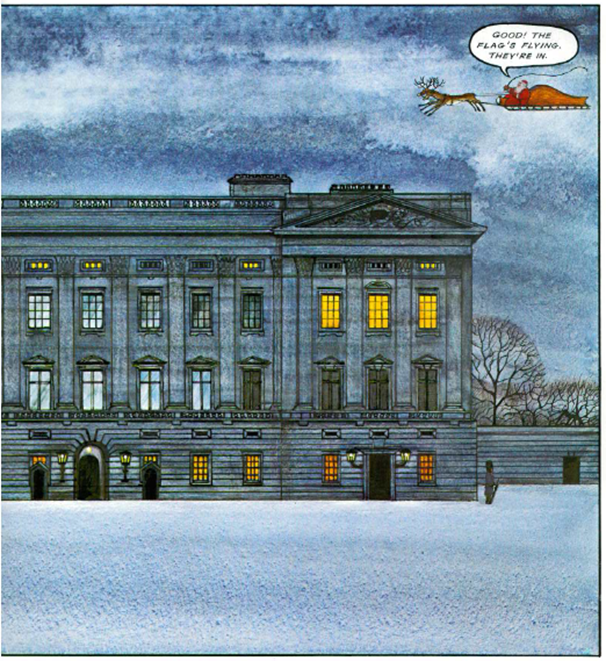 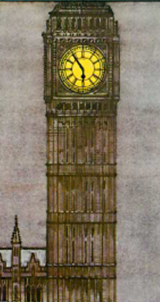 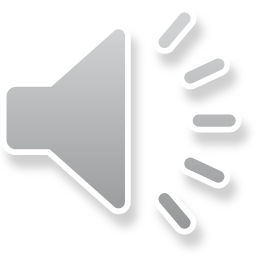 Buckingham Palace
Big Ben
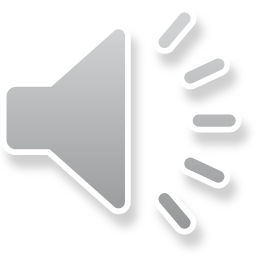 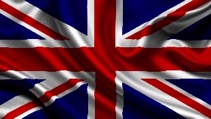 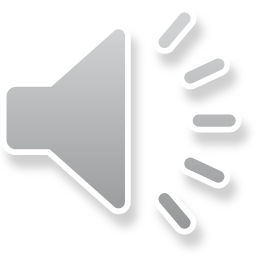 London
When the flag is flying, that means the royal family is in.
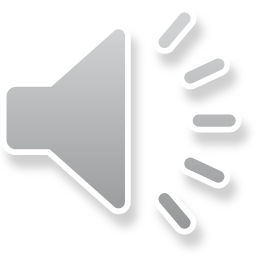 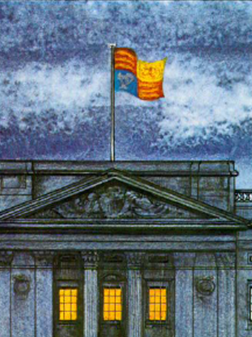 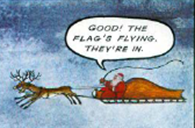 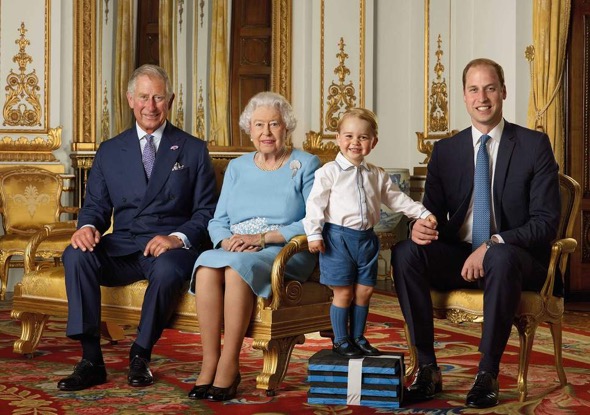 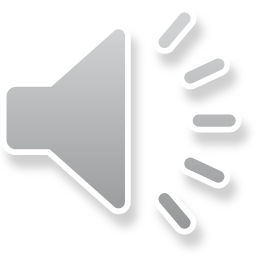 Back home !
Time for a rest ...
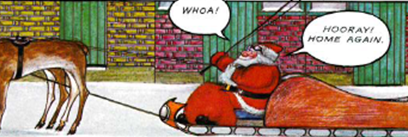 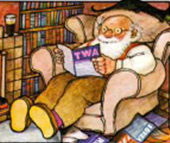 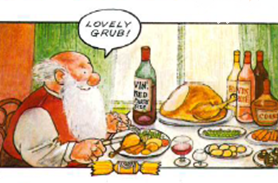 ... and a good Christmas meal !
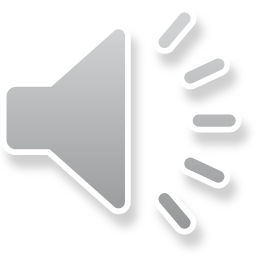 Hey, what’s that ?
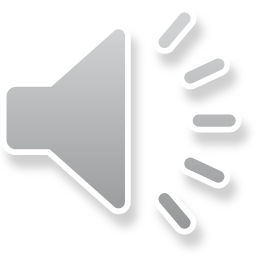 Cracker
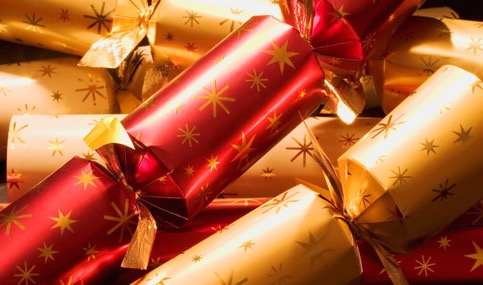 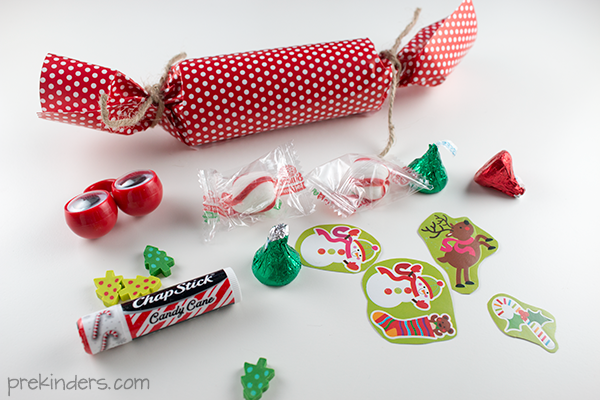 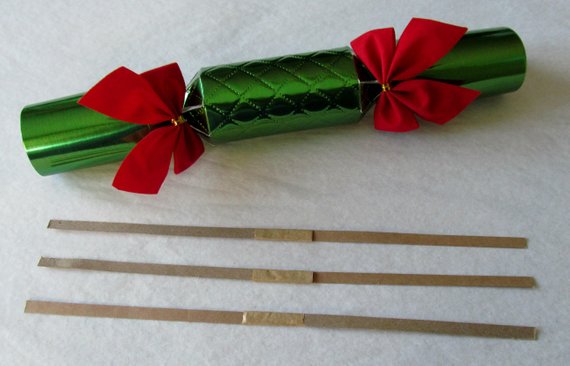 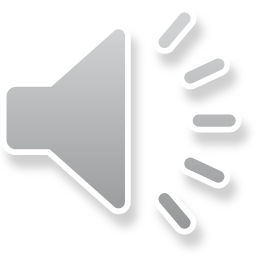 Small presents
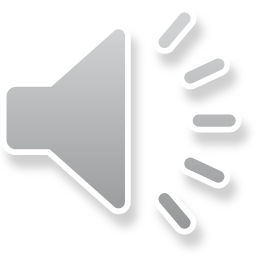 Snaps bangers (snaps)
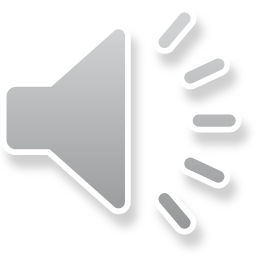 On Christmas eve, everyone shares Crackers.
Now, let’s go to bed !  Xmas eve is over !
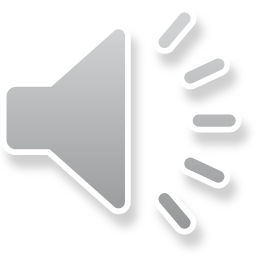 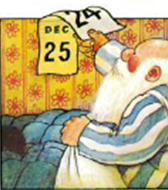 Merry Christmas to all !
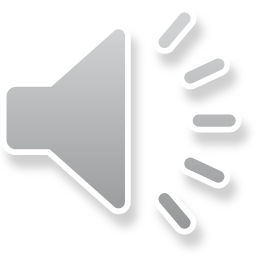 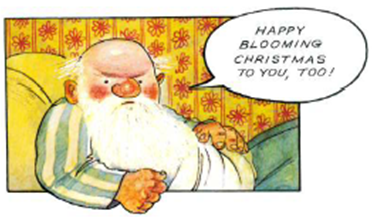 D’après l’album de Raymond Briggs Father Christmas

Ed. Puffin 1974


B. Williame CPLV 
Bassin de Cambrai – Le Cateau
Voix Julianne Lowenstein
2018